War Surgery ICRC
Dr.AbdulWAHID M Salih
Ph.D. Surgery
INTRODUCTION AIRWAY BREATHING
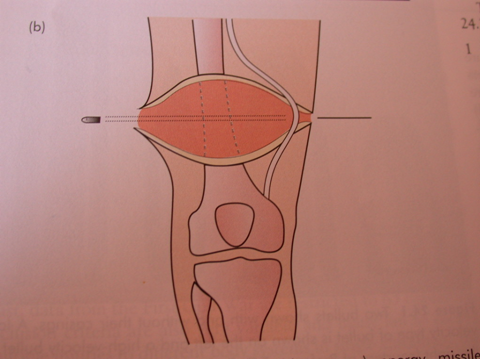 The aims of war surgery
• save life; 
• avoid infectious complications;
• save limbs; 
• minimize residual disability.
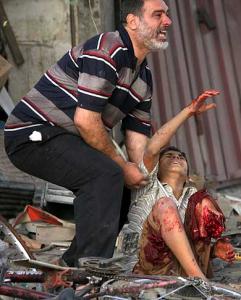 The outcome is influenced by:
• type of injury;
• general condition of the patient;
• first aid;
• time needed for transport to hospital;
• quality of treatment (surgery, post-operative care, rehabilitation);
• possibility of evacuation to a better equipped hospital with more experienced staff.
Death
The first aid are to prevent death and to avoid further injury.

 Most deaths are caused by loss of cardio-respiratory function and from haemorrhage
First aid
• 
Airway;
• 
Breathing;
•
 Circulation.
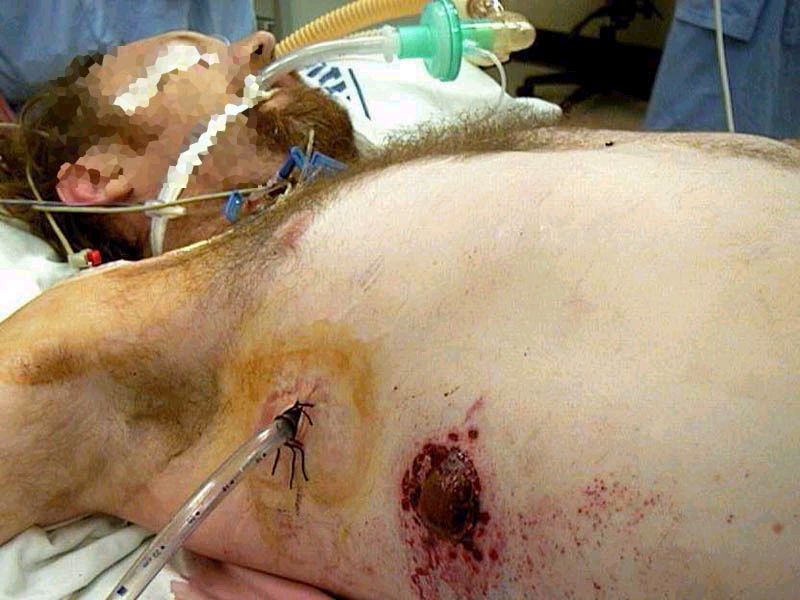 BASIC TREATMENT
Penicillin 5 mega-units 6-hourly
I.v. fluids (Ringer Lactate or Hartmann’s solution)
Antitetanus toxoid vaccine
Analgesics can be given i.v., i.m., as suppositories or orally.
EVACUATION
The patient’s condition should be stabilized before evacuation. 
Skilled first aid at the site of injury allow stability
Delay in evacuation will contribute to an increase in mortality.
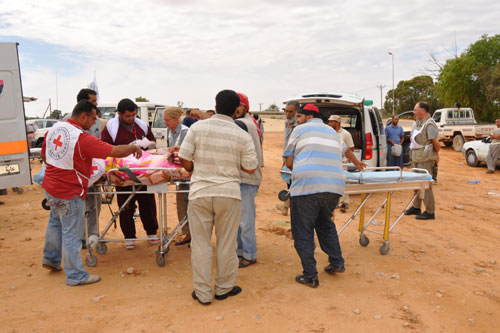 In the hospital
more skilful resuscitation can be done in the hospital.
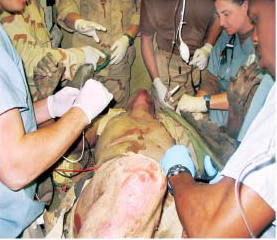 Respiratory obstruction
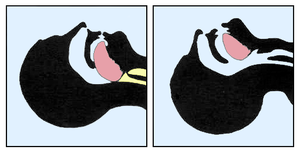 Aspiration of blood
vomitus
 foreign bodies: 
            loose teeth 
            dentures
            food 
            blood clot
Obstruction by the tongue
Oedema of the pharynx or larynx caused by inhalation burns
The airway must be cleared by
removing debris and foreign bodies from the mouth and oropharynx: 
                 manually 
              suction.
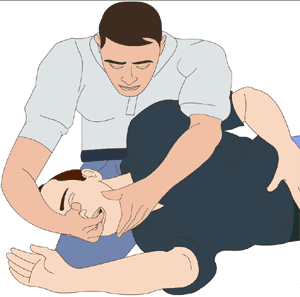 Obstruction by the tongue:
controlled by extending the neck 
placing the patient in the semi-prone position. 
An oropharyngeal airway.
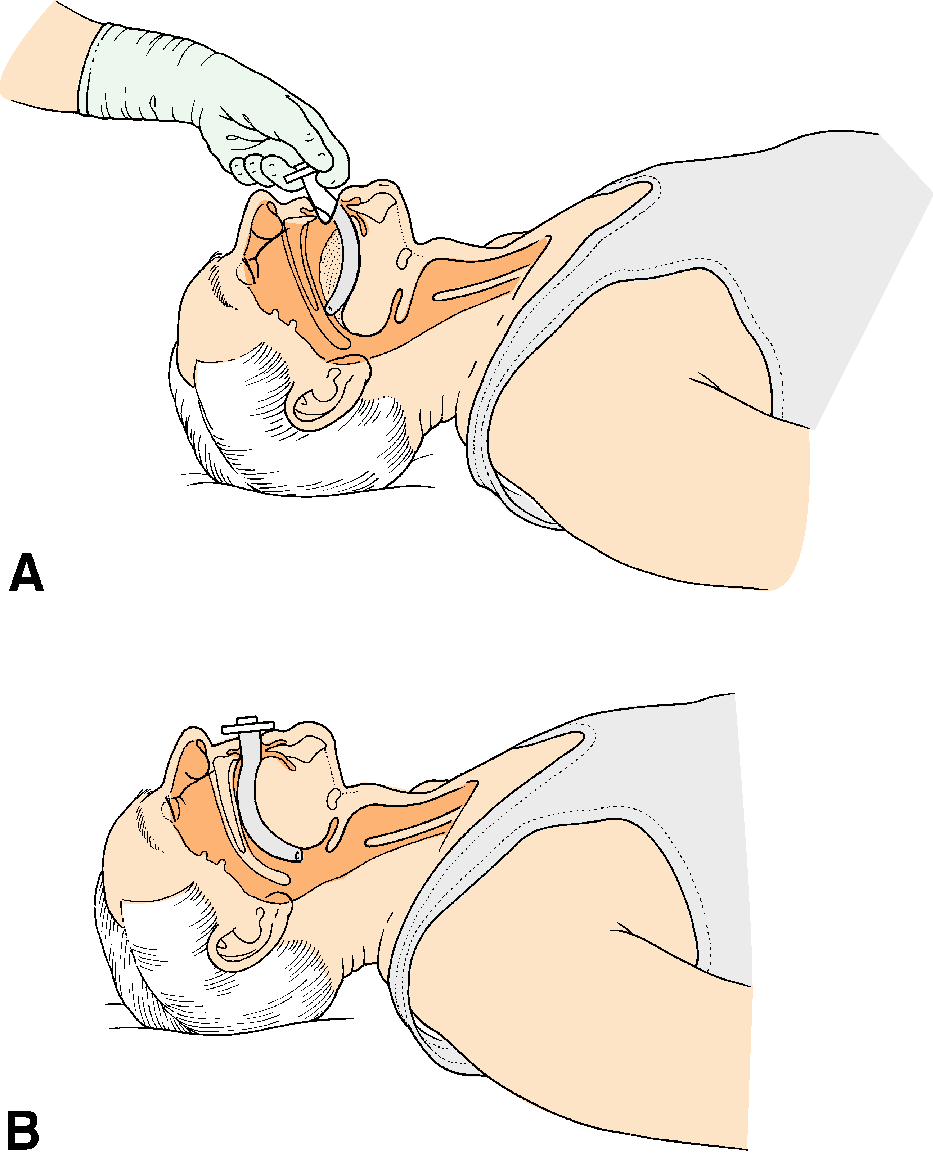 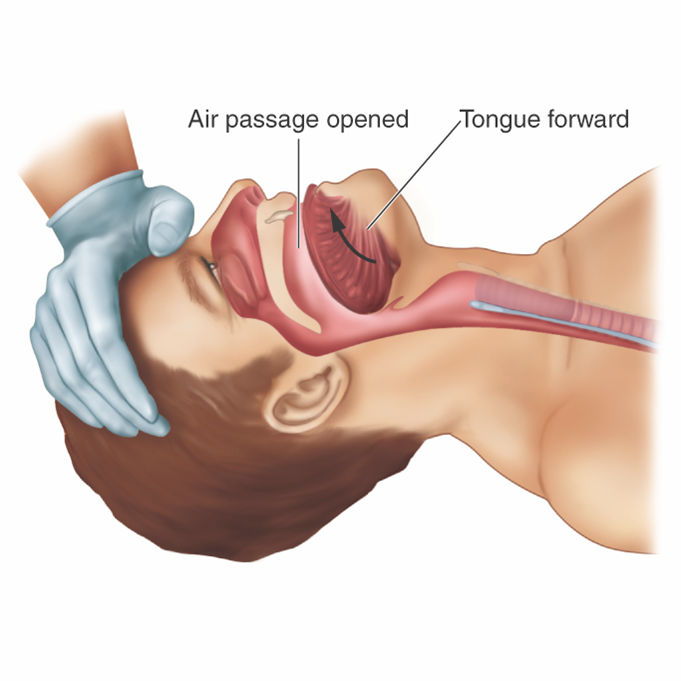 Airway & breathing
The simplest methods;
mouth to mouth (specially designed oropharyngeal airway with a mouthpiece for use by the rescuer)
mouth to nose method 

An Ambu bag should be
 used if available artificial 
ventilation on an Ambu bag commenced.
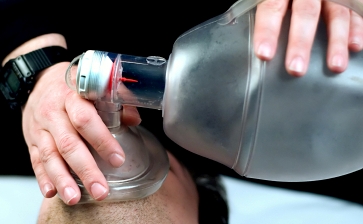 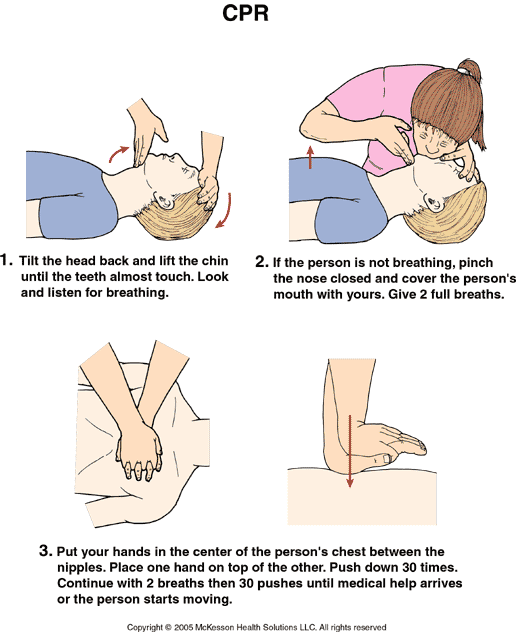 Endotracheal tube
If control is still not obtained
Deeply unconscious patients
Oedema of the pharynx or larynx
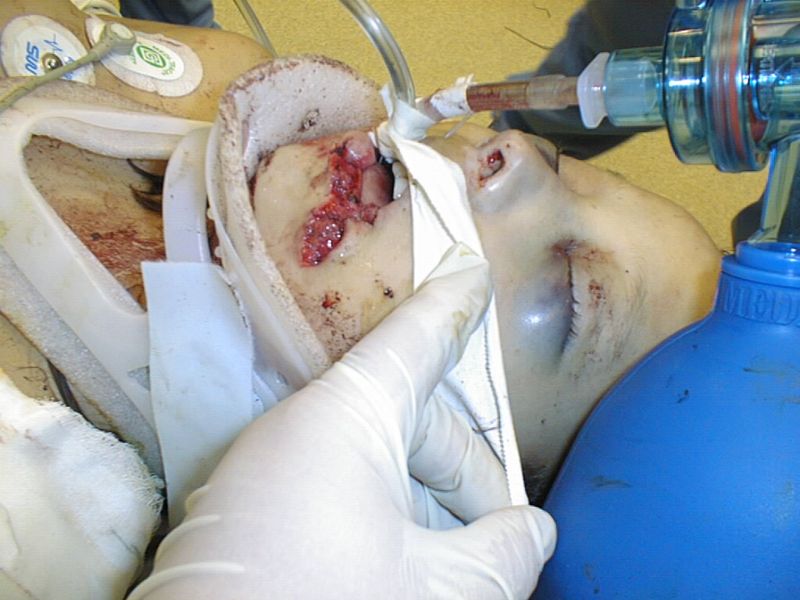 Endotracheal tube
Intubation usually requires sedation.
Diazepam (5-10 mg) given iv
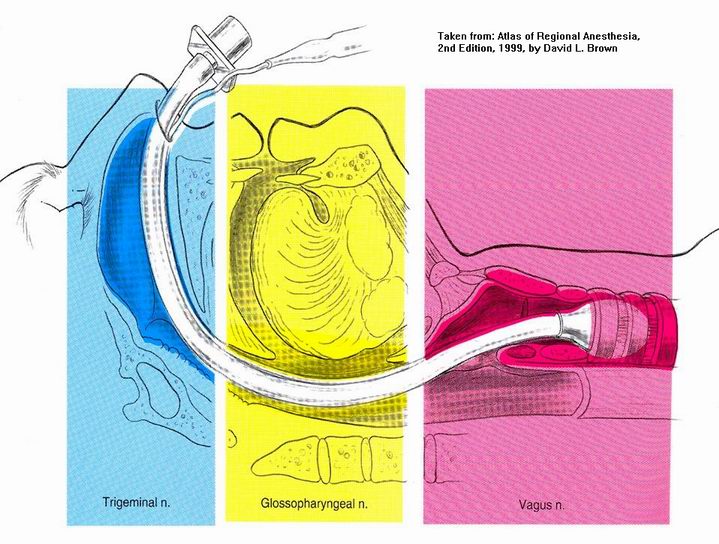 Cricothyroidotomy
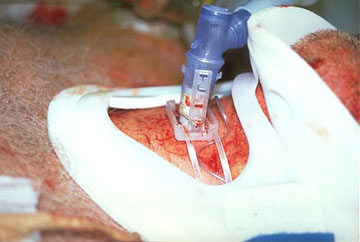 Quick
safe 
and relatively bloodless
In an emergency, is the treatment of choice
is preferred to tracheostomy,
Needle cricothyroidotomy
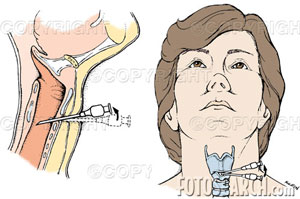 is preferred in
 an emergency situation
in a child under twelve. 
use a large i.v. cannula (gauge 14) inserted into the trachea below the point of obstruction.
effective for about 45 minutes. A more definitive
airway is then required.
Tracheostomy
should be an elective procedure.
The only specific indication for emergency tracheostomy in missile wounds is direct laryngeal injury.
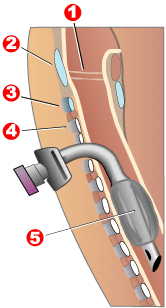 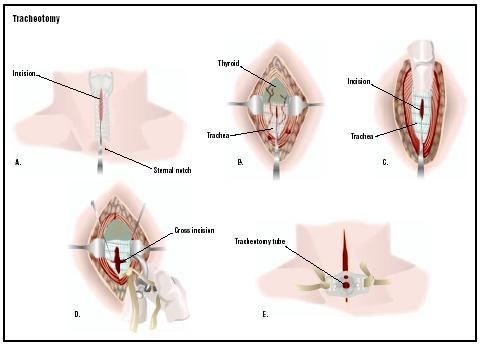 Breathing
Pneumothorax
Tension pneumothorax
Haemothorax 
Flail segment of the chest
Haemopericardium
Penetrating chest wounds
may have a serious effect on:
            respiration
            heart 
            mediastinal structures
penetrating chest injuries
More than 90% of all can be managed initially by chest drain.
The incidence of concomitant abdominal injuries varies, ranges between 10% and 40%. 
the most common operation 
wound excision
chest tubes
laparotomy.
pneumothorax
Less than 20% of patients with penetrating war injuries of the chest 
some degree of haemothorax.
Air leaks will not be large if only the pulmonary parenchyma is injured.
 When full lung expansion and pleural apposition is achieved, the leak will cease within two or three days.
Open pneumothorax
Air passing in and out of the pleural cavity,
and bubbling through the blood coming from the wound
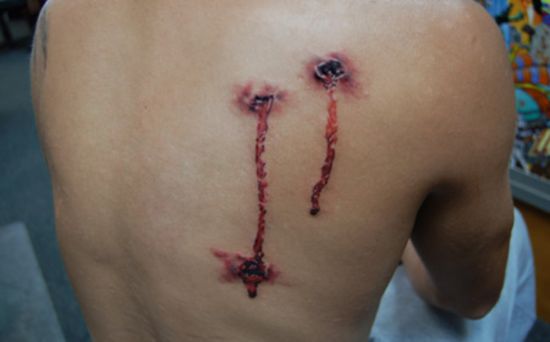 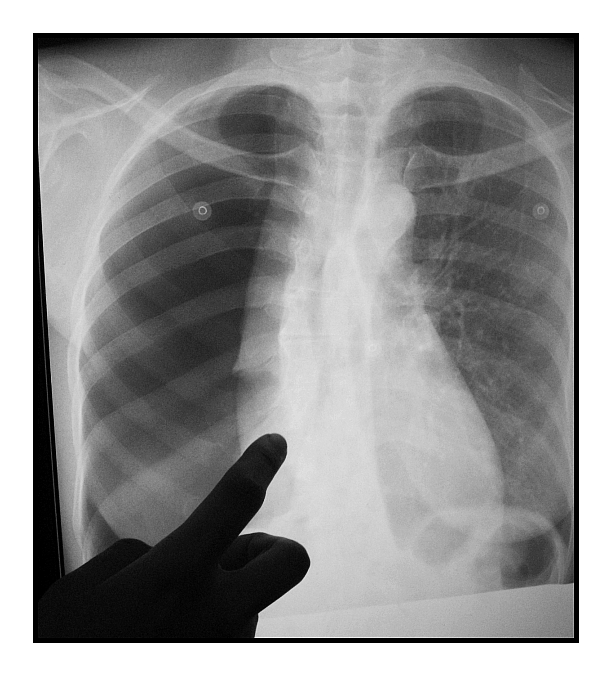 Pneumothorax treated by
An airtight sealed dressing (vaseline gauze or plastic sheeting) covered with a bulky dressing, firmly taped into place.
An intercostal drain.
Positioned with the uninjured side uppermost, thus allowing optimal ventilation of the undamaged lung.
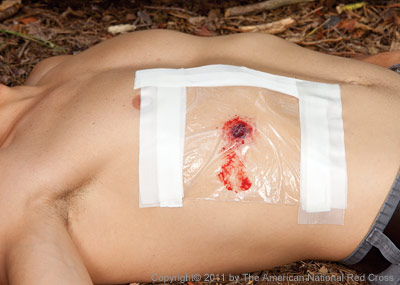 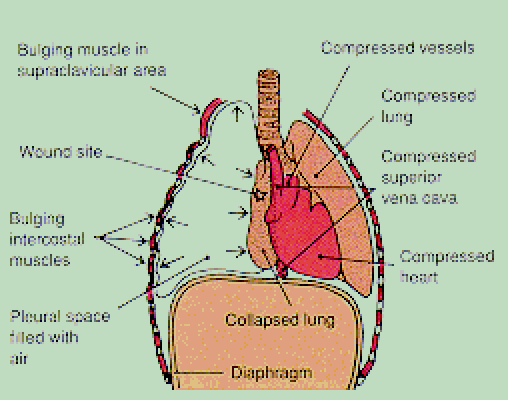 A tension pneumothorax
is an acute emergency 
from penetrating chest wounds
 It more commonly occurs 
when a sucking chest
wound has been
 sealed by an 
occlusive dressing
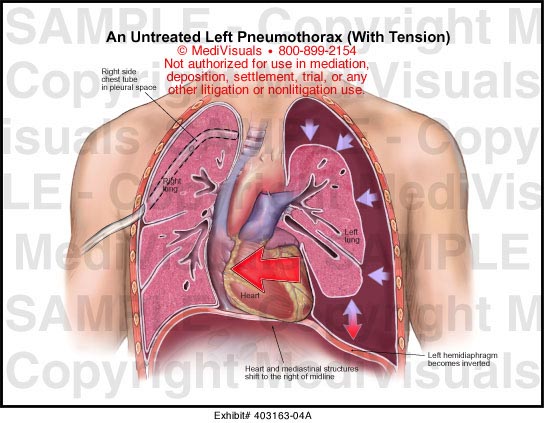 A tension pneumothorax
large bore needle, inserted in the second intercostal space in the mid-clavicular line
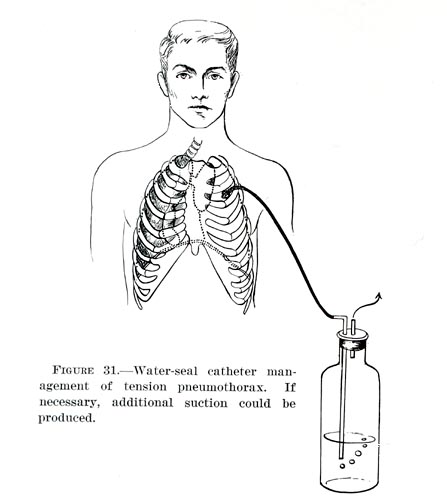 mid-clavicular (apical) chest tube
be inserted into the second space anteriorly for
       pneumothorax
      tension pneumothorax,
attached to;
            a Heimlich one-way valve.
            an underwater seal.
should be done before X-rays are taken
An X-ray one or two hours after inserting. 
X-ray is checked daily.
a flutter valve
mid-clavicular (apical) chest tube
      widebore needle 
      or size F 20 or F 24 tube 
    second intercostal space
     advanced upwards to the apex
                                    mid-axillary (basal) chest tubes
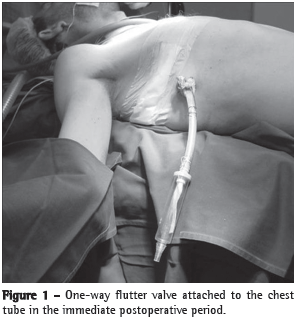 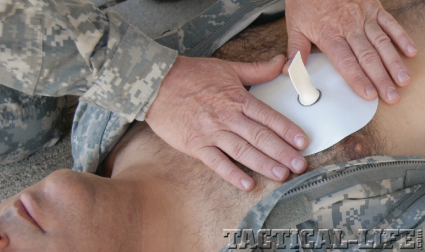 seal the wound
sealed with an airtight dressing.
a wet bulky dressing 
securely fixed in place 
(more effective seal can be
 made using vaseline gauze}
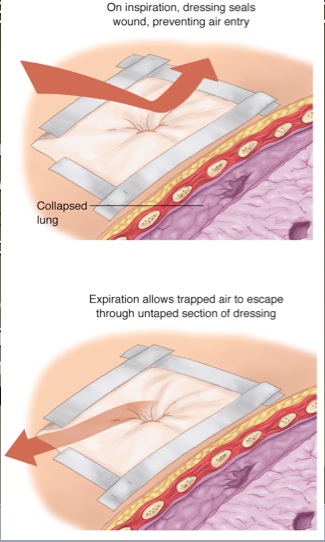 A haemothorax
Blood in the thoracic cavity rarely clots
defibrinogenate the blood by its movements. 
drained using 
a widebore chest tube.
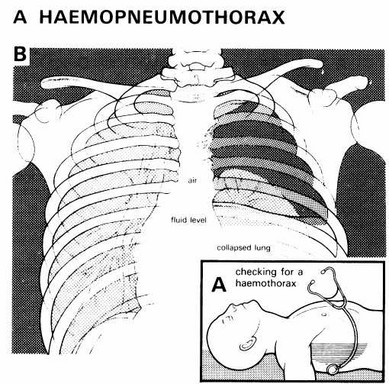 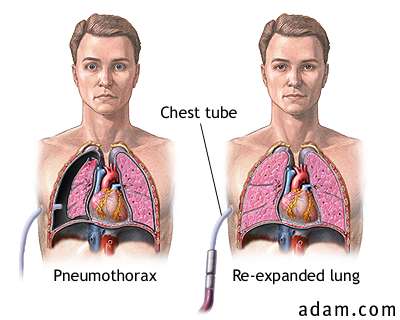 Removal of chest tubes
the lung has re-expanded 
drainage is very small (less than 75 ml/24 hours); 
(b) radiographic evidence that the lung has adequately expanded
and collections have drained to a minimum
(c) the underwater seal has stopped swinging, but is not blocked.
Clamp the drains for one more day. 
the patient perform a Valsava manoeuvre when the tube is removed
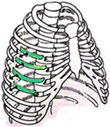 A flail segment
may well result from closed injuries,
number of ribs broken results in an unstable segment of chest wall
consequent paradoxical respiration.
bruised poorly functioning lung, Lung contusion for 2-3 days and will resolve slowly
 Aspiration at the time of injury is
common, resulting in obstructive atelectasis
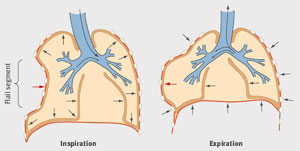 A flail segment
firm Elastoplast strapping of the affected segment
A few heavy sutures tied
 over a plaster of Paris slab 


Positioning; the damaged segment is against the ground,uninjured side uppermost to allow optimal ventilation of the good lung.
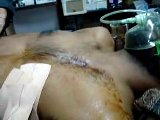 A flail segment
nerve blocks reduces
 the effort of breathing
can be stabilized by 
skeletal traction
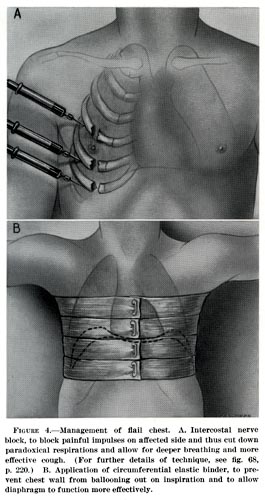 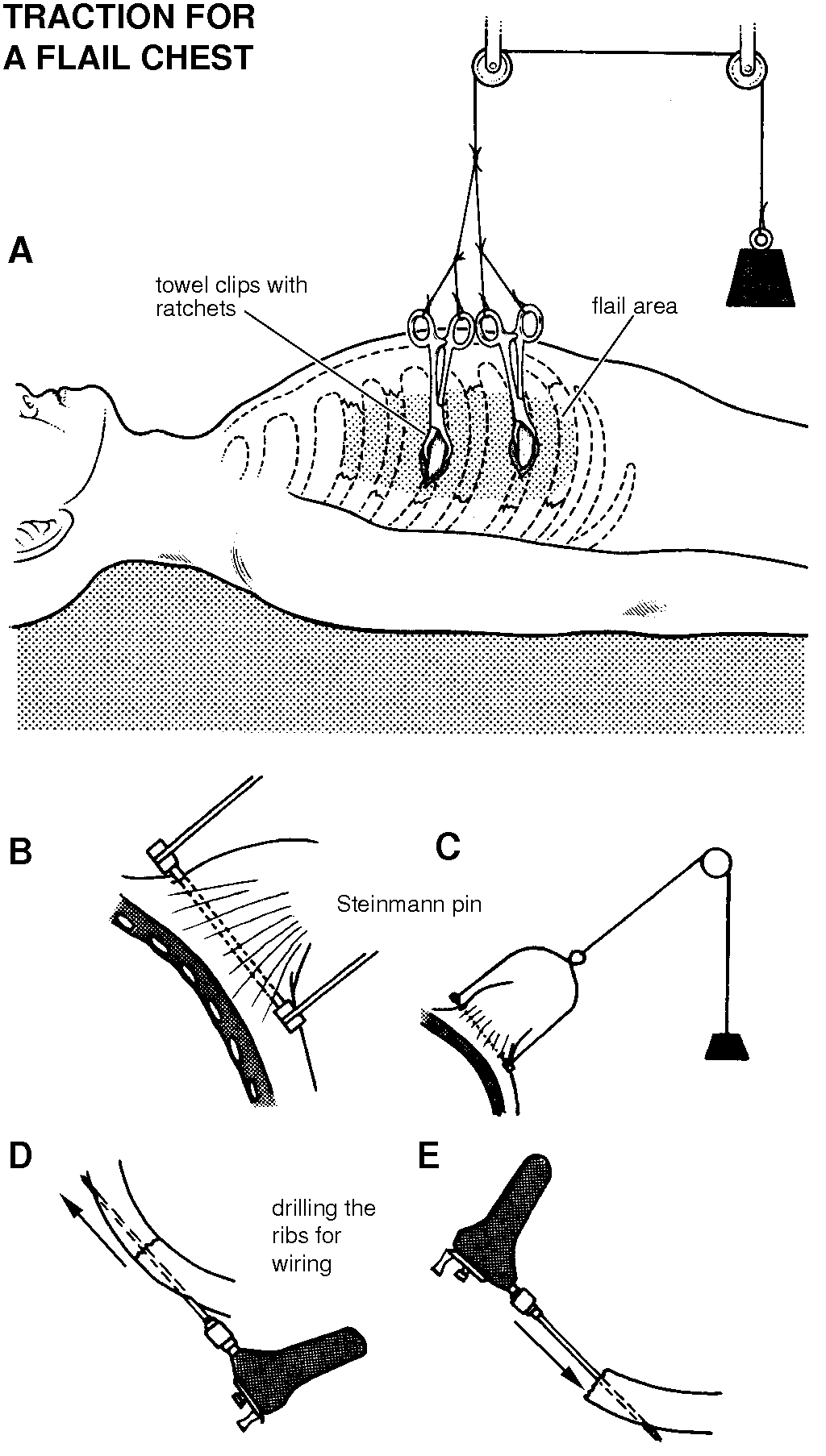 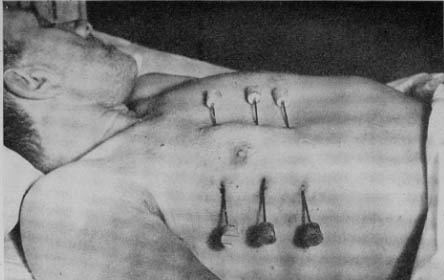 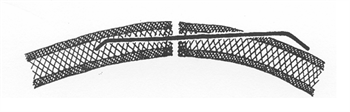 Postoperative controls
the patient should be checked several times a day.
Deep-breathing exercises by a trained physiotherapist,
 Adequate pain relief is essential.
The indications for thoracotomy :
massive bleeding (more than 1000-1500 ml at the time of insertion of chest drains, 
200-300 ml/hour for 5 hours); 
persistent pleural air leak over 24 hours,
                      or earlier if massive;
mediastinal injury;
 major defect of the chest wall.
constrictive haemopericardium
In the rare 
due to a penetrating 
missile wound of the heart,
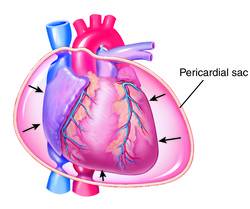 constrictive haemopericardium
immediate pericardiocentesis,
repeated if necessary 
emergency thoracotomy
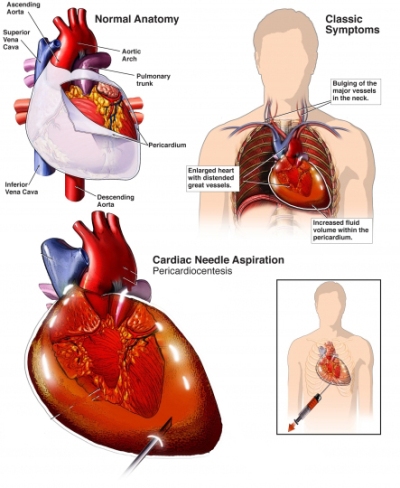